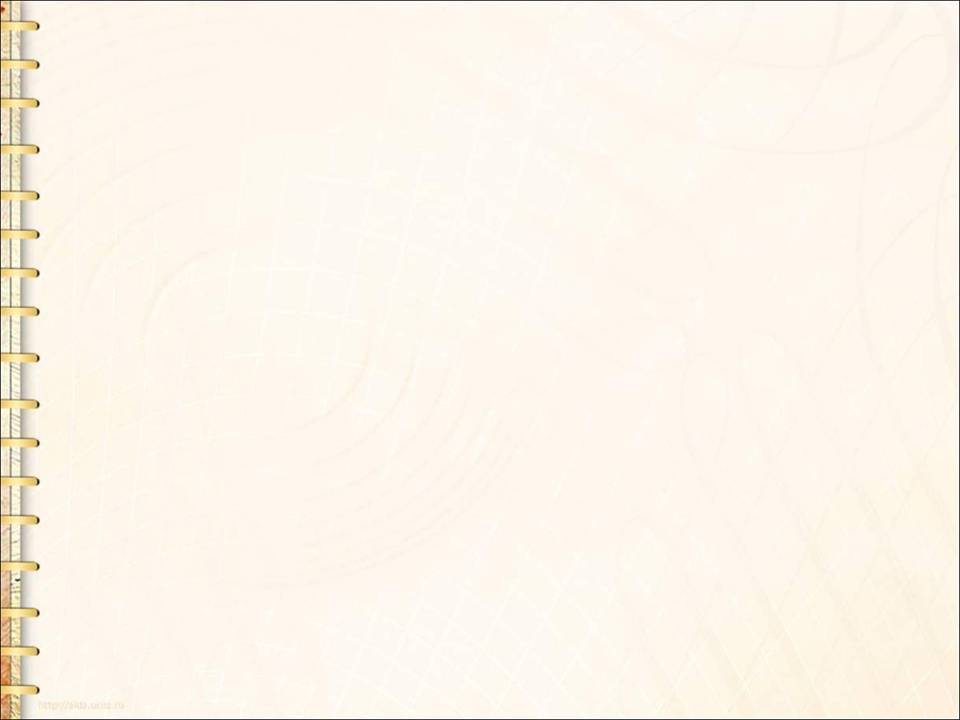 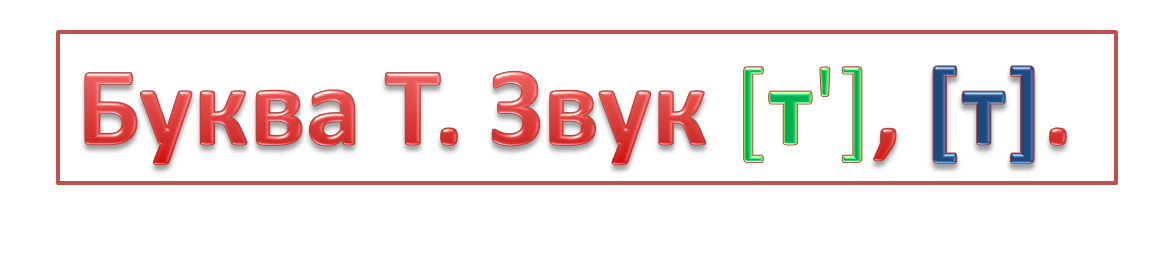 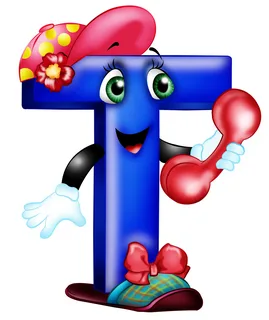 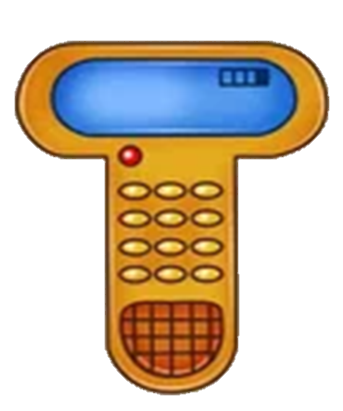 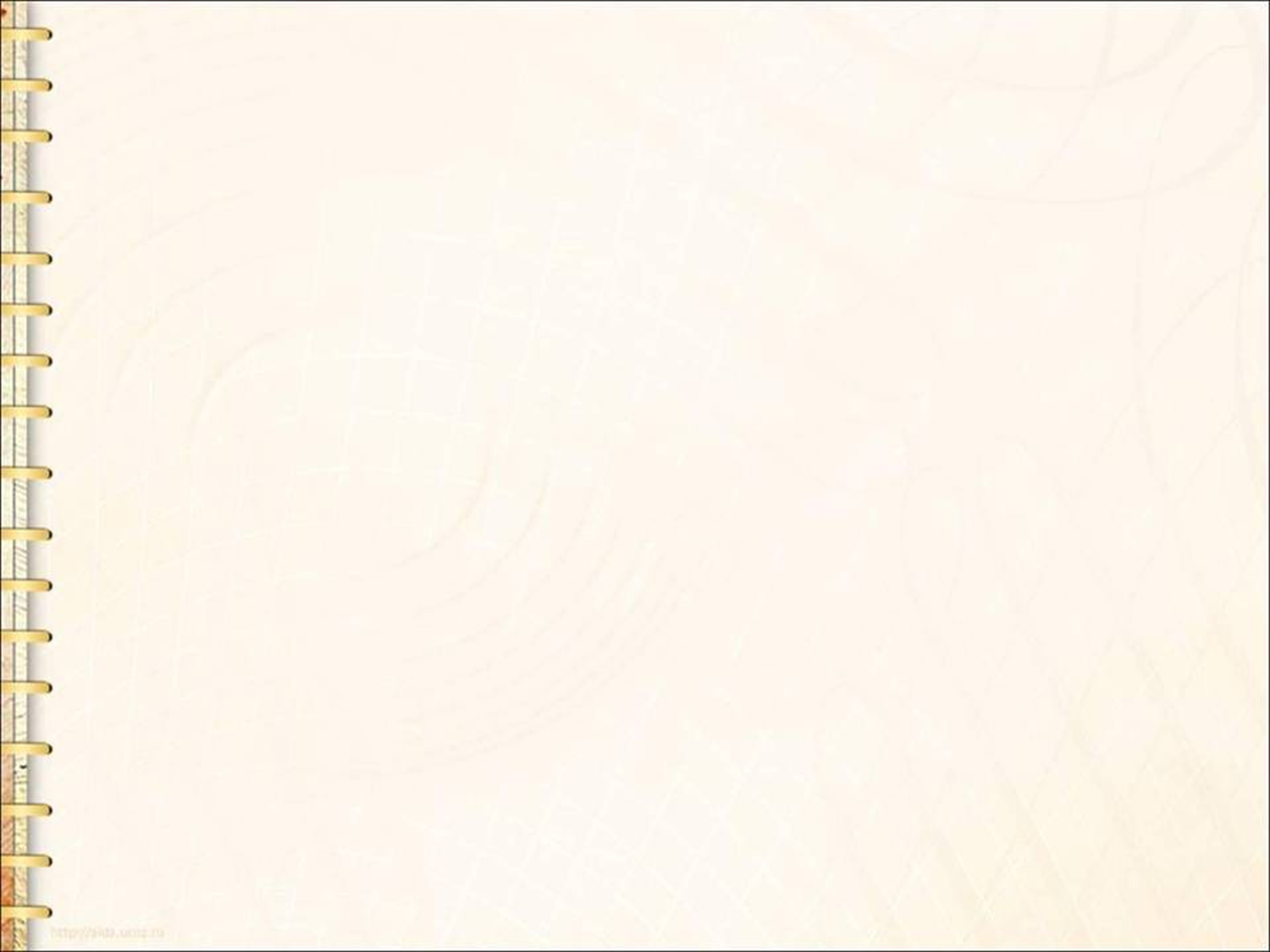 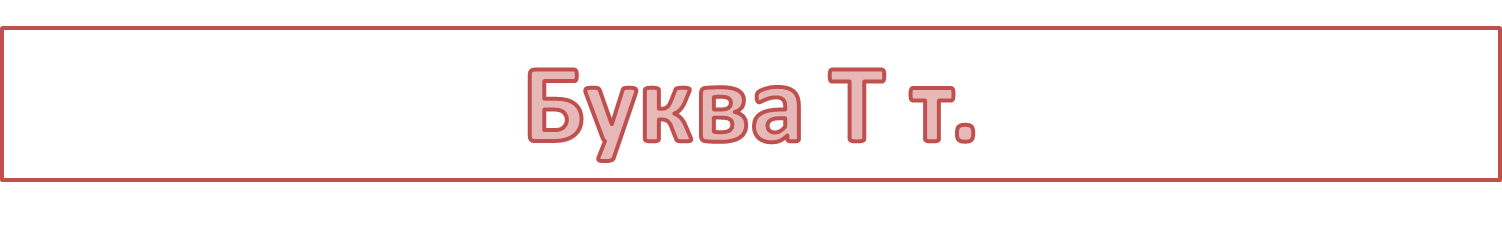 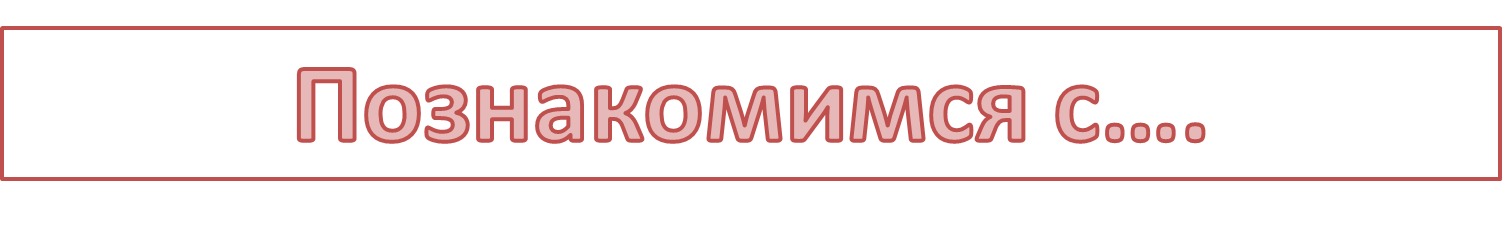 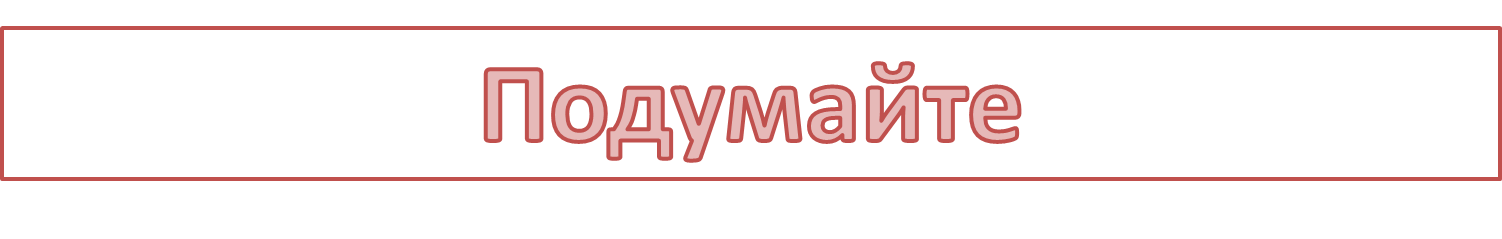 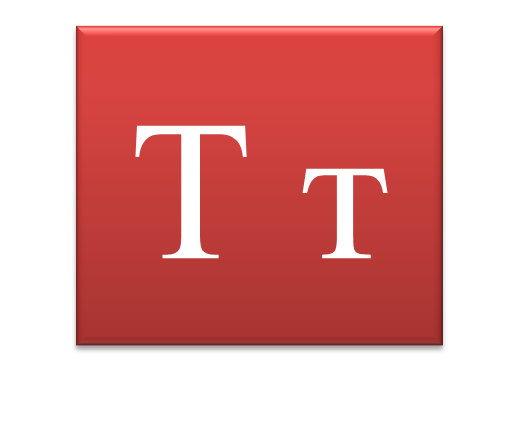 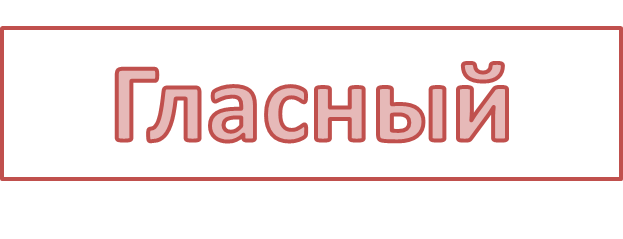 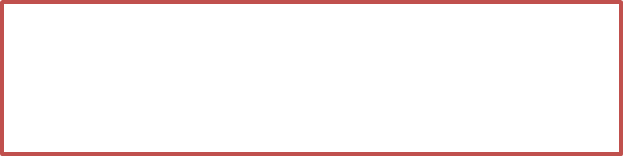 Звонкий
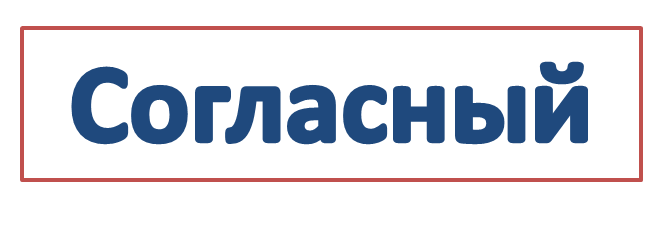 Глухой
Прочитайте слоги
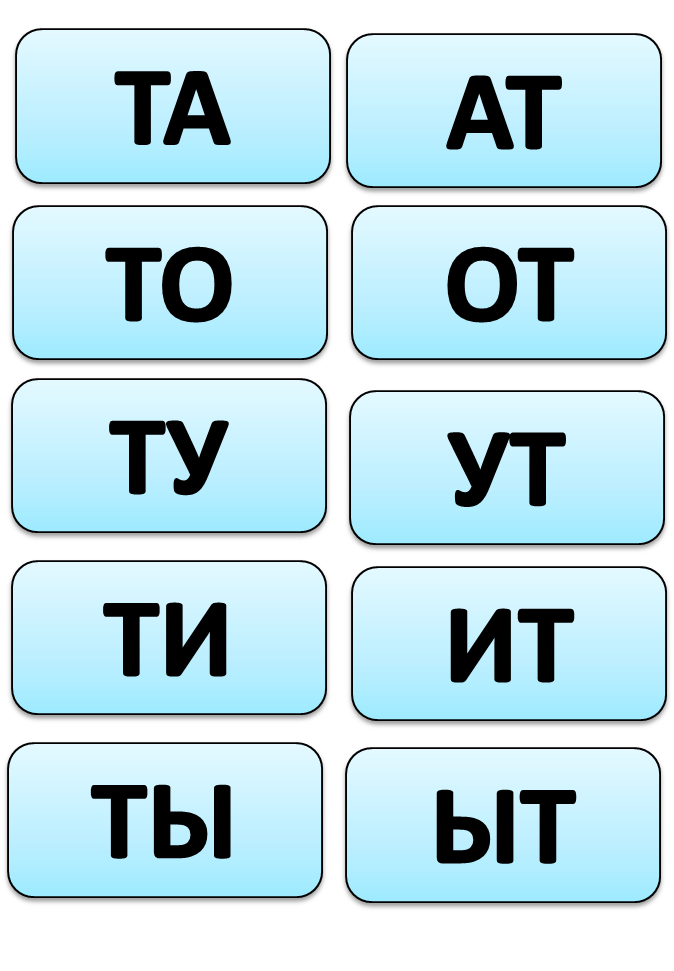 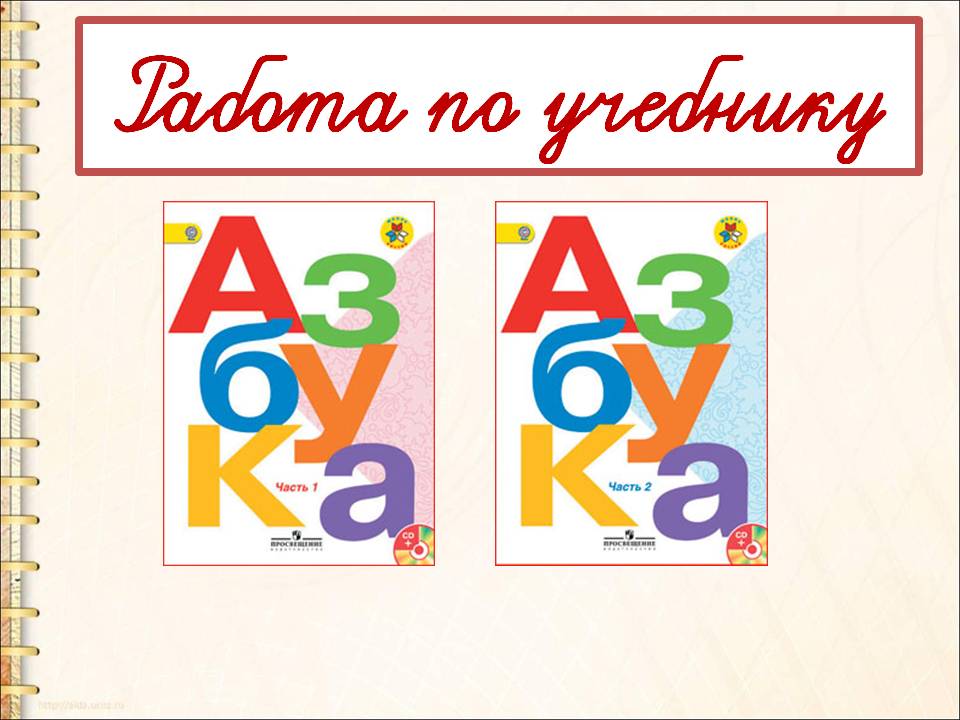 Стр. 53 - 57
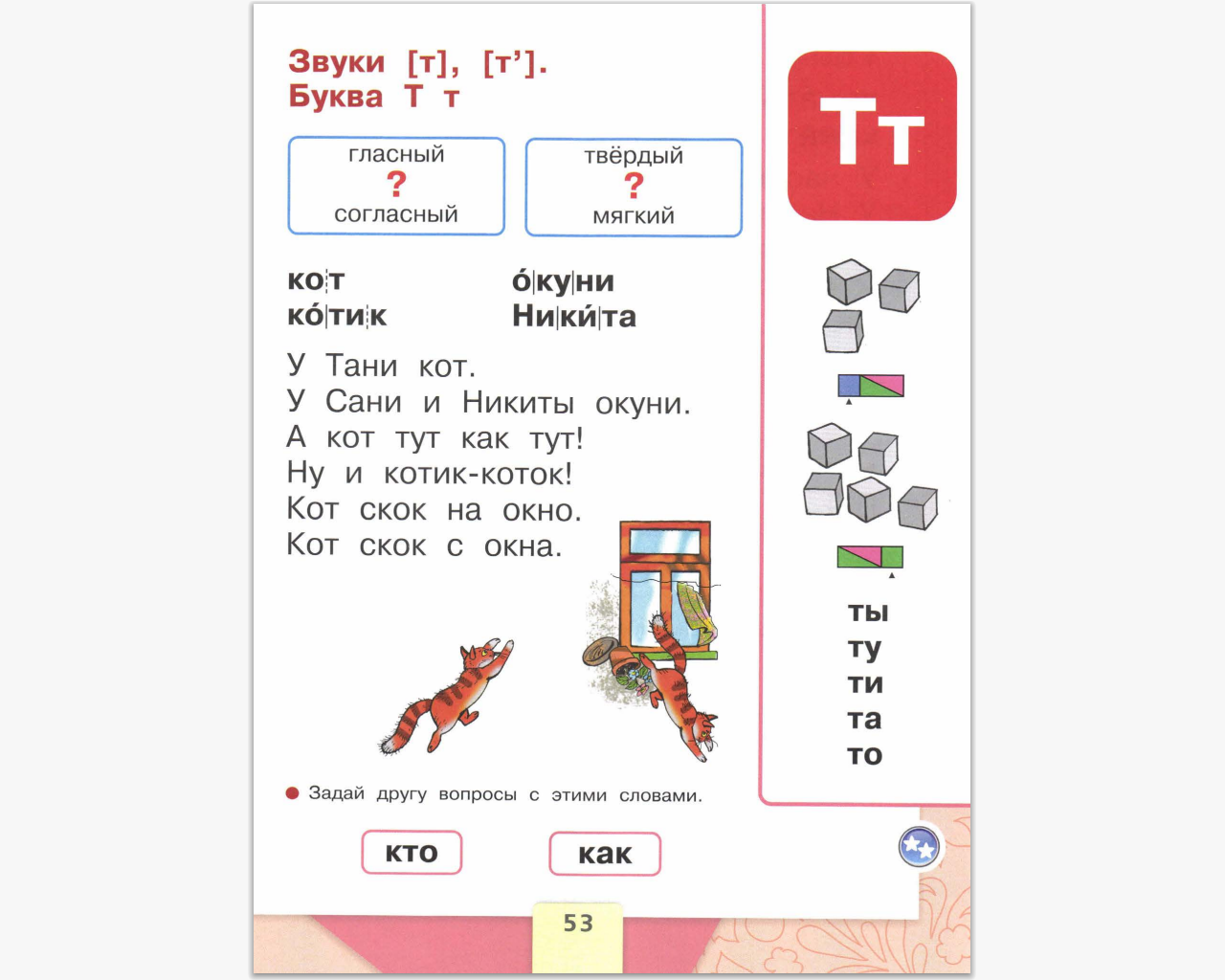 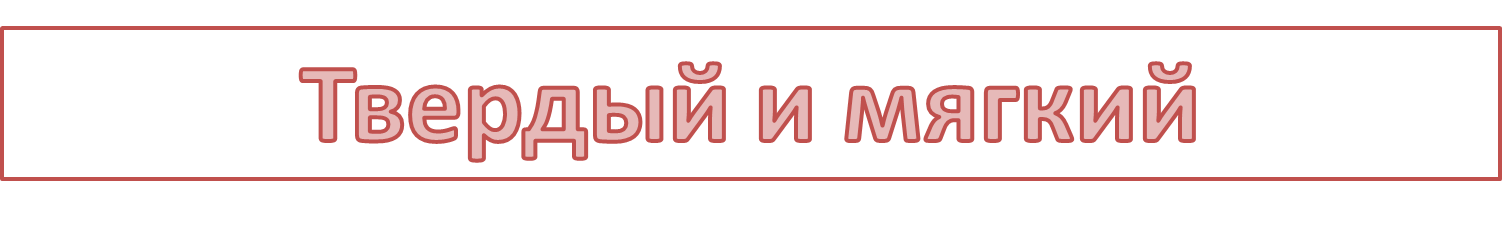 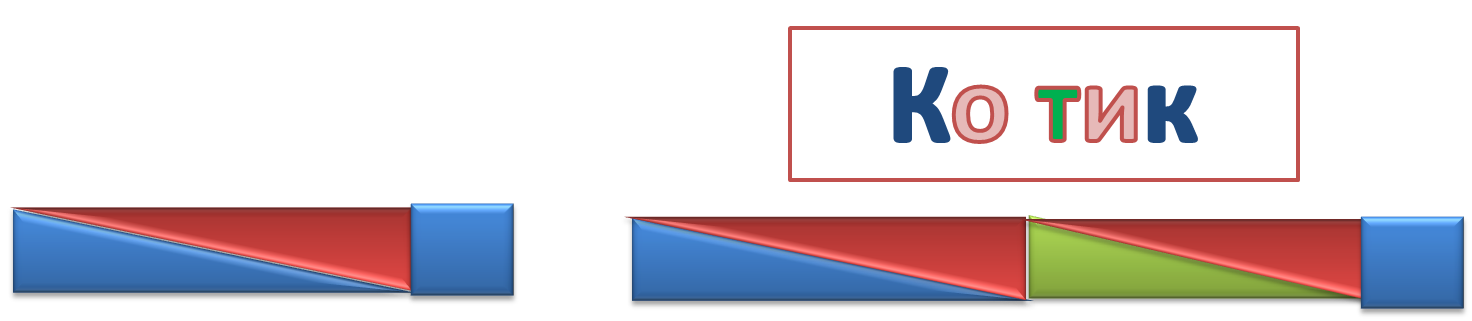 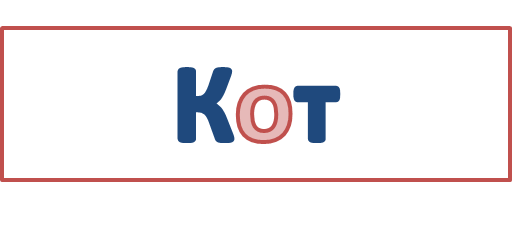 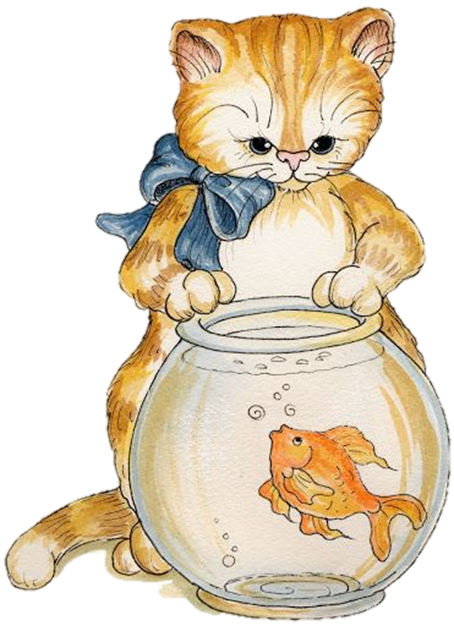 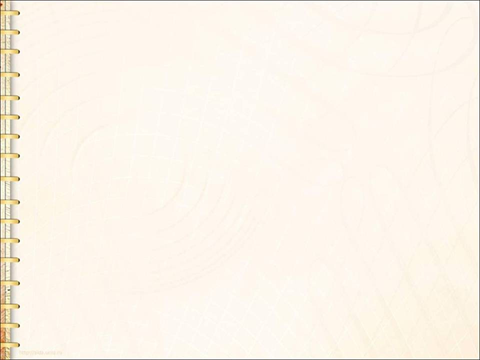 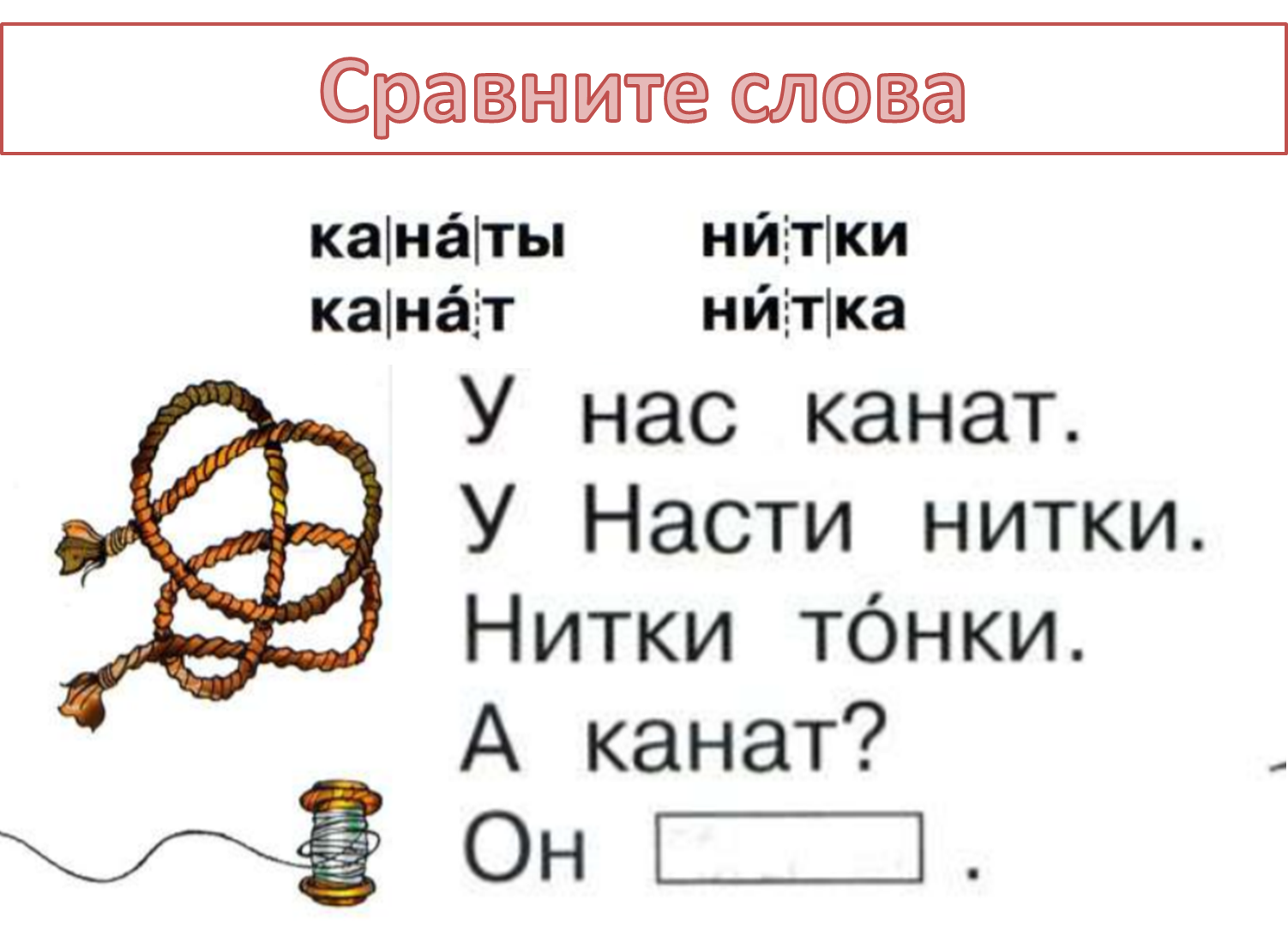 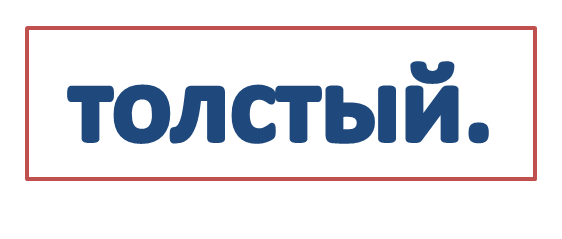 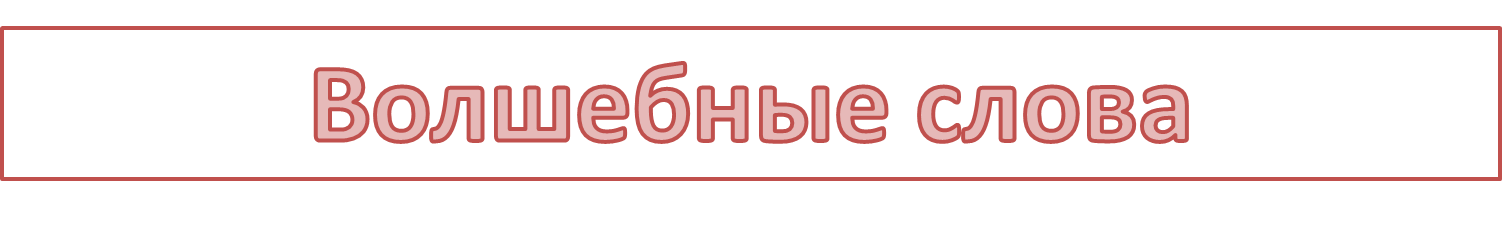 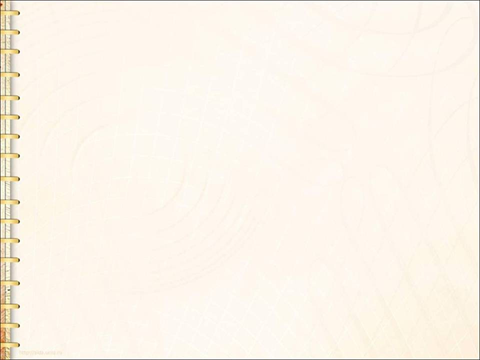 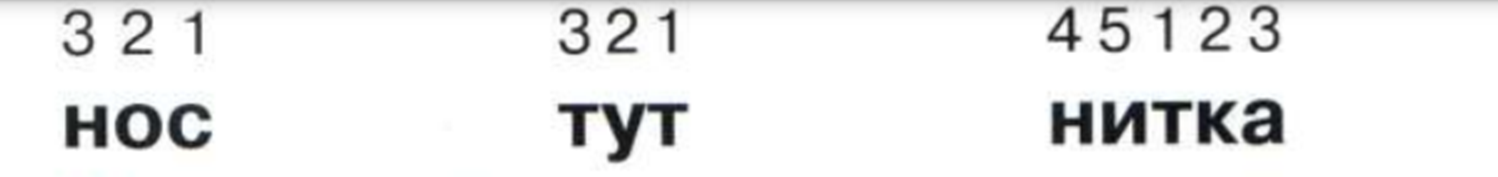 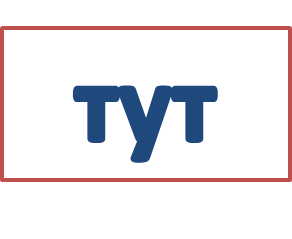 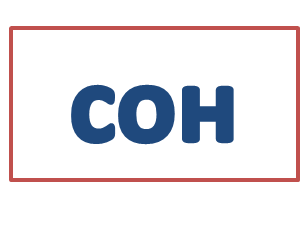 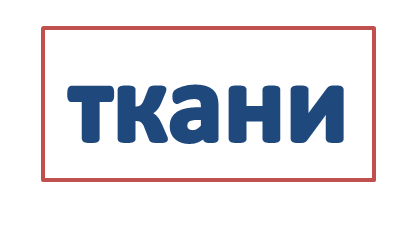 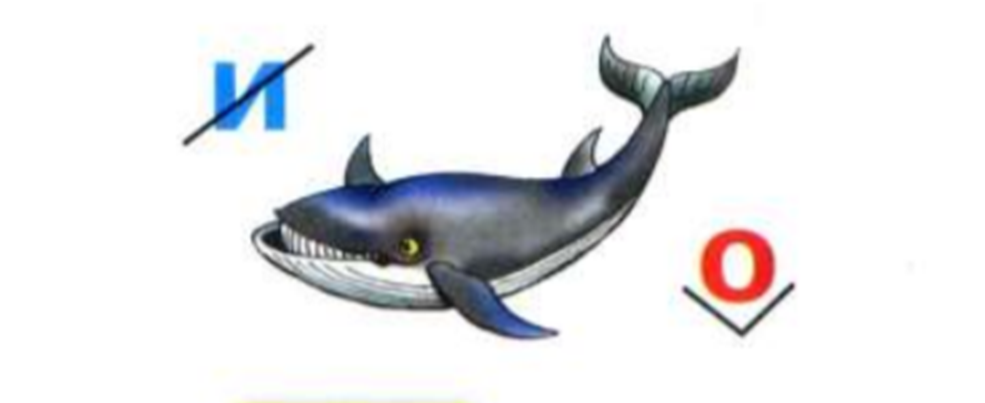 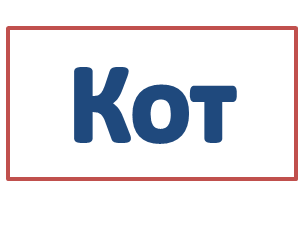 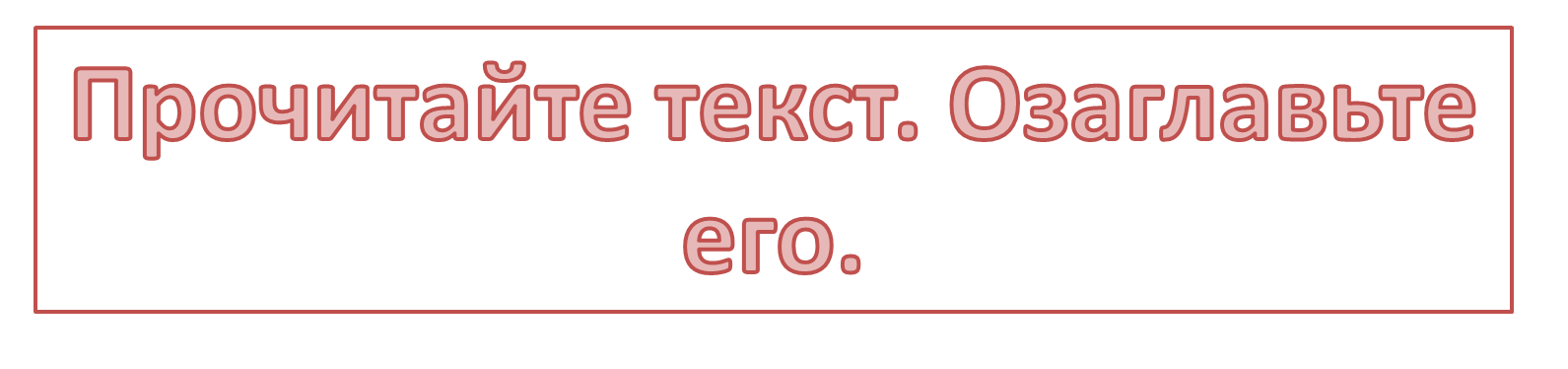 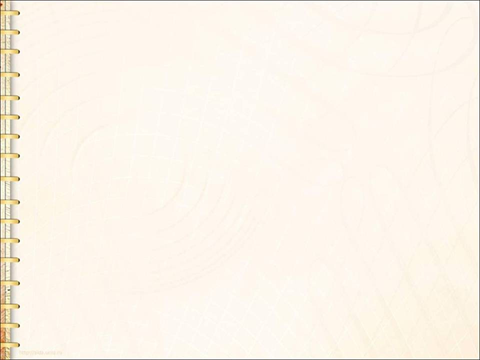 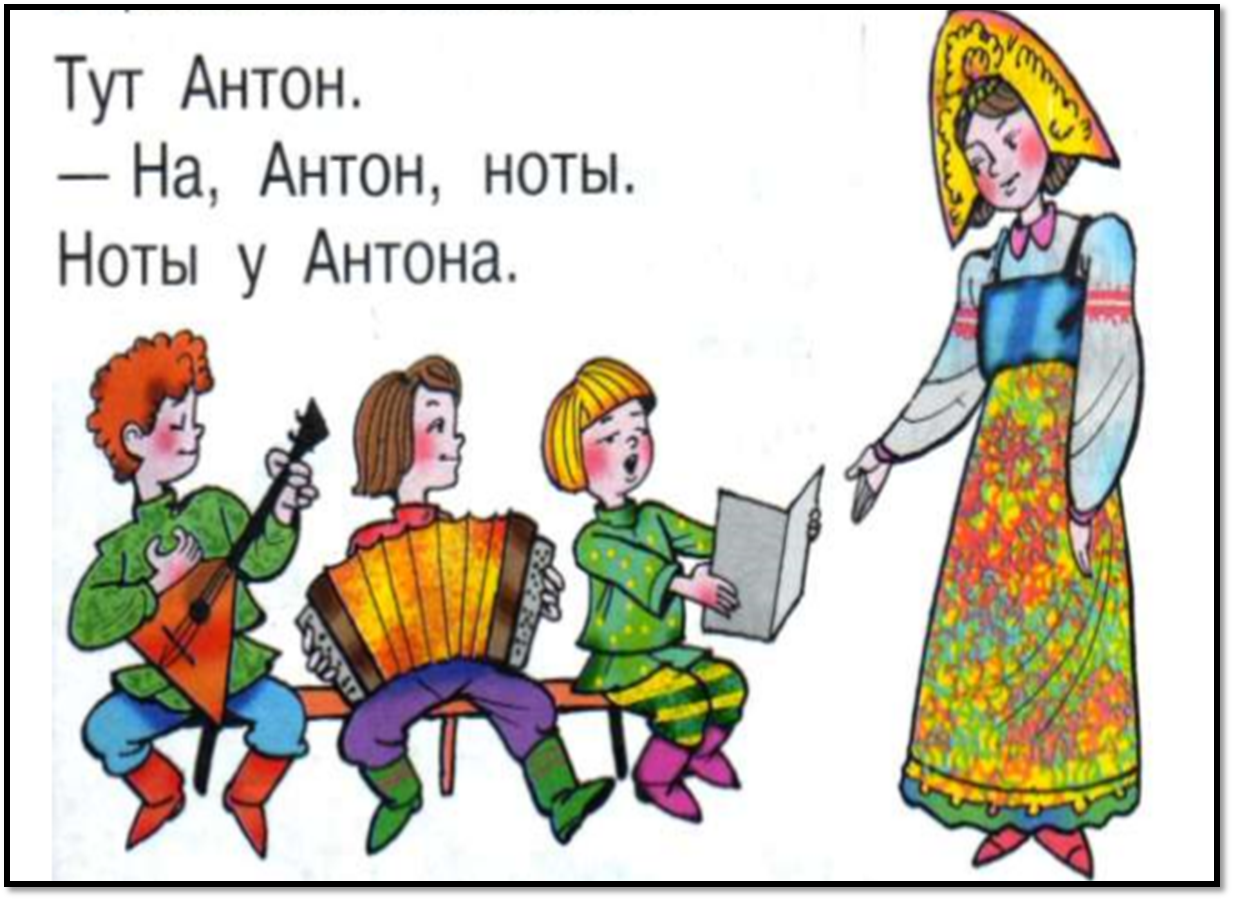 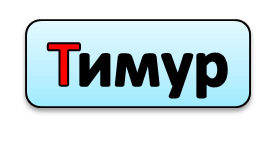 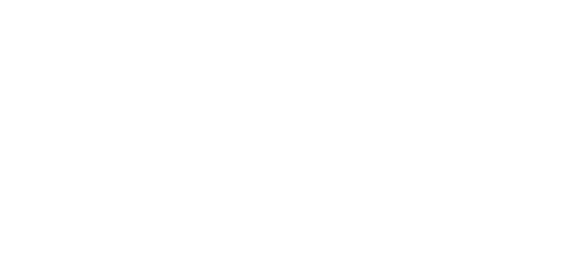 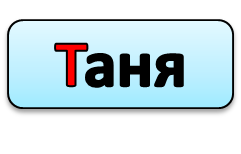 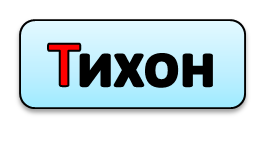 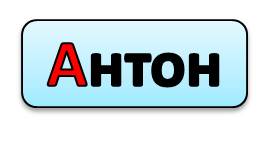 Имена людей пишутся с большой буквы.
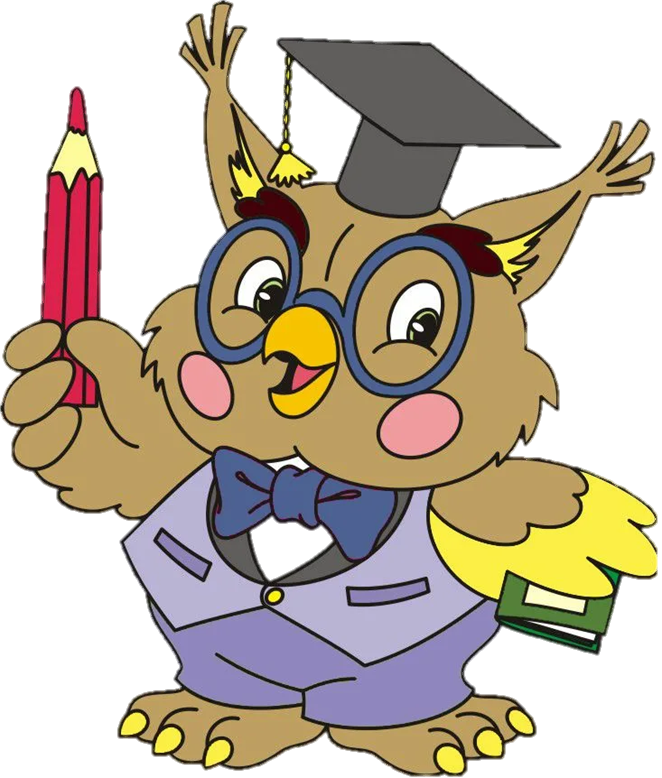 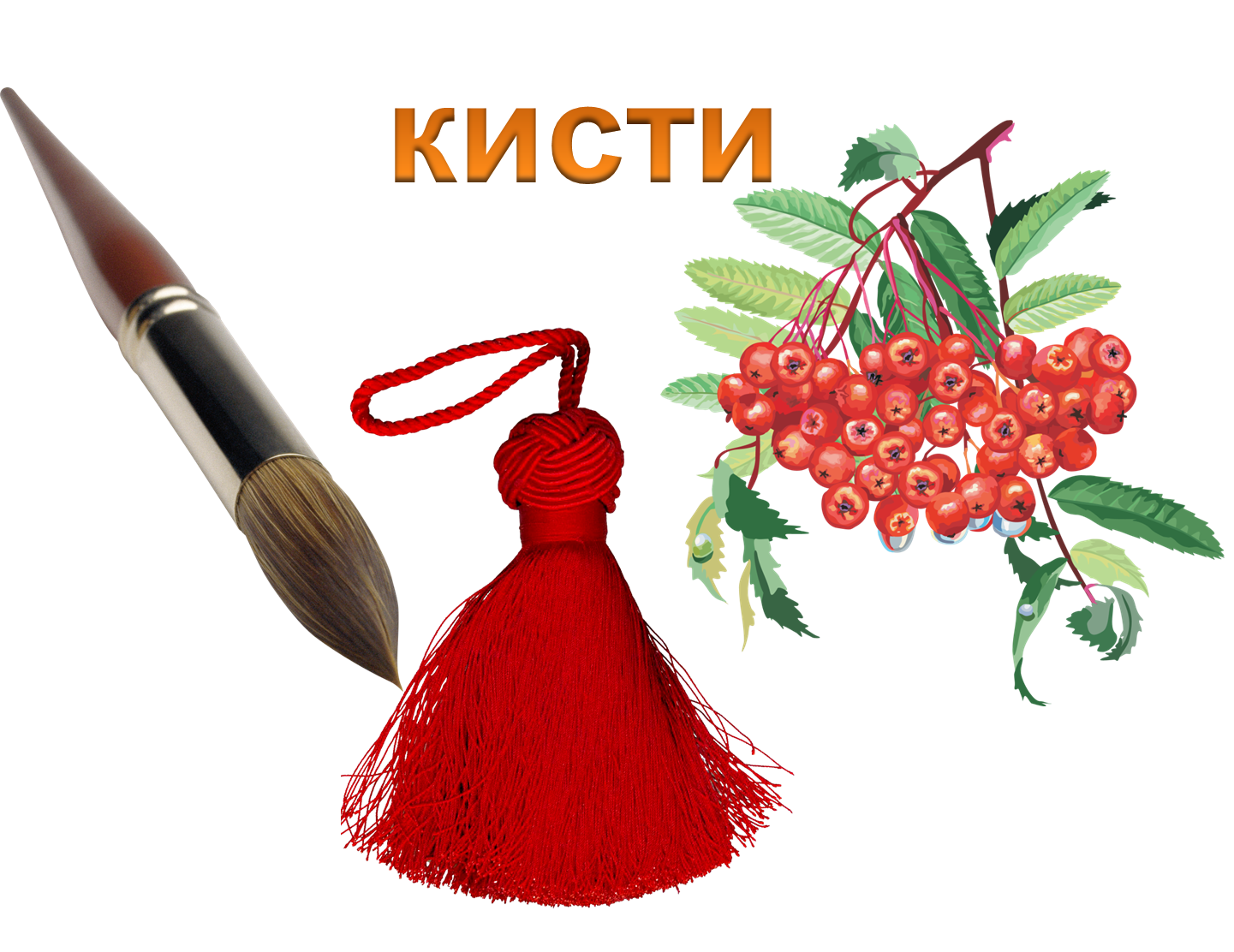 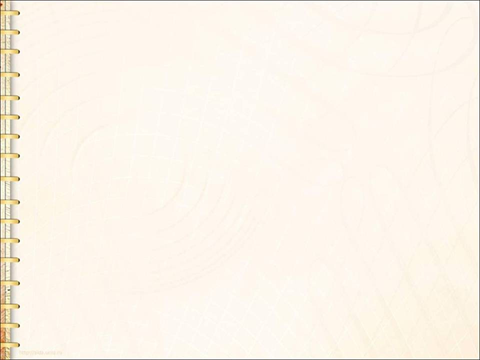 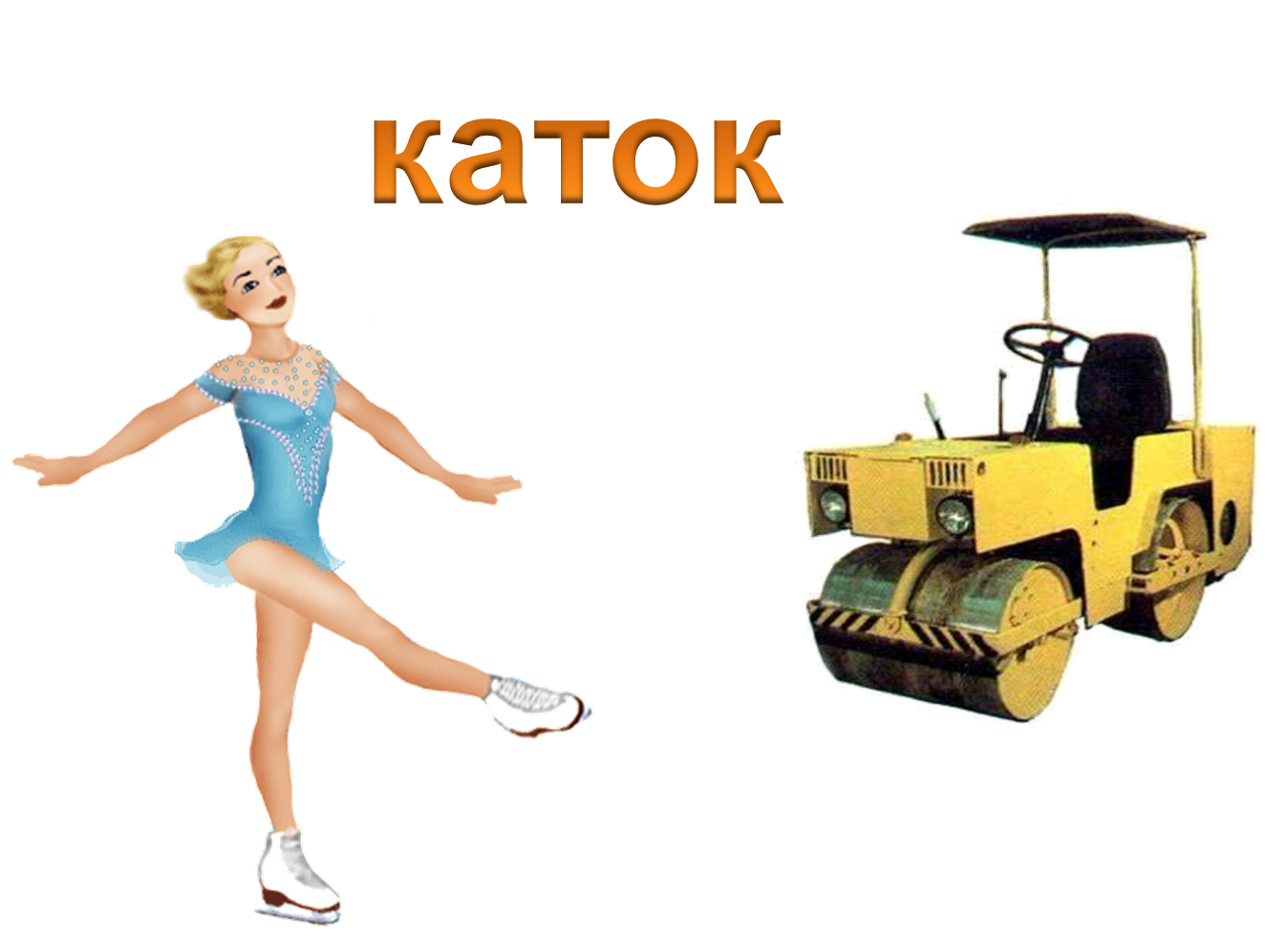 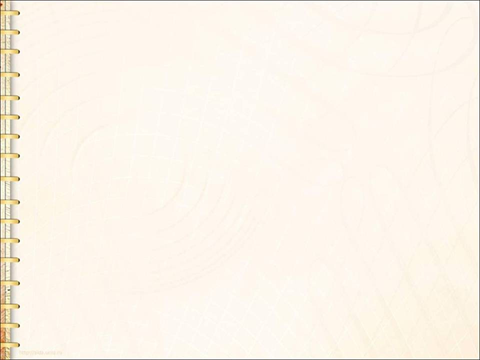 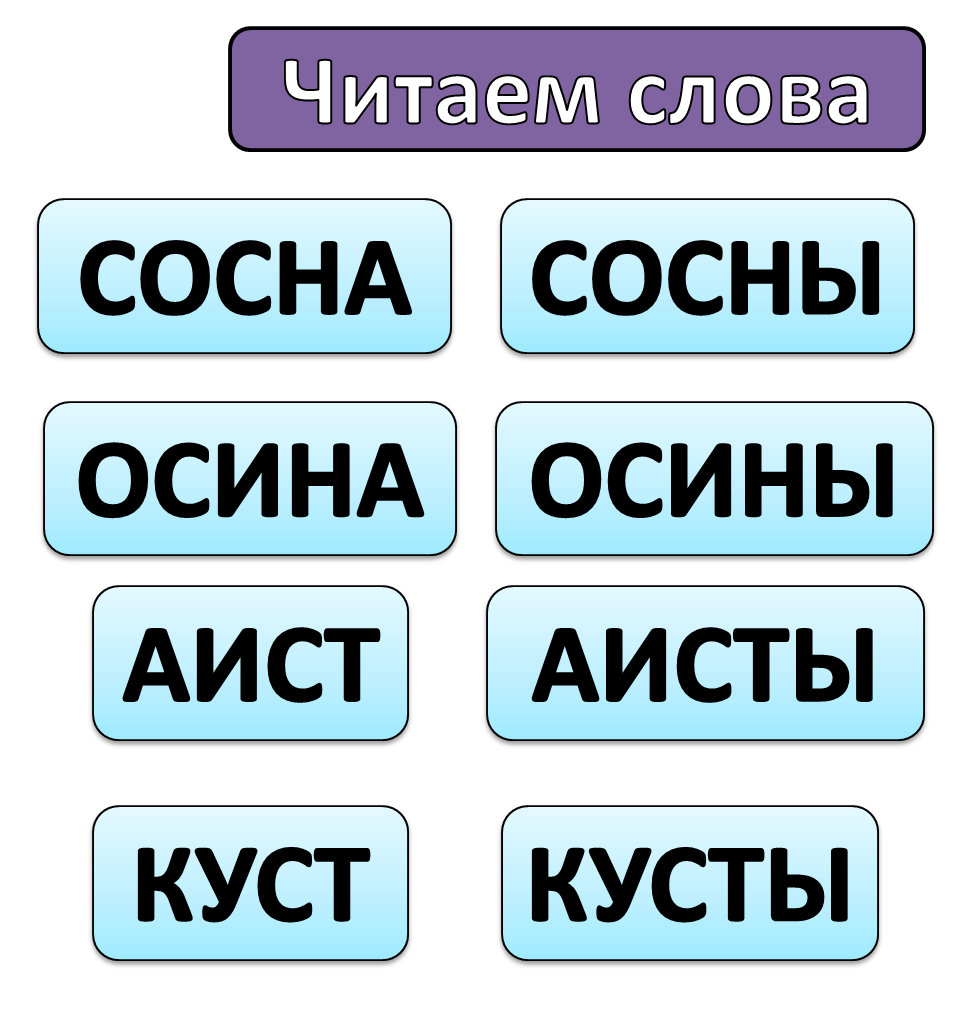 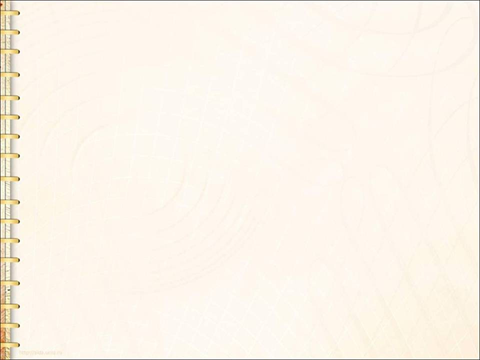 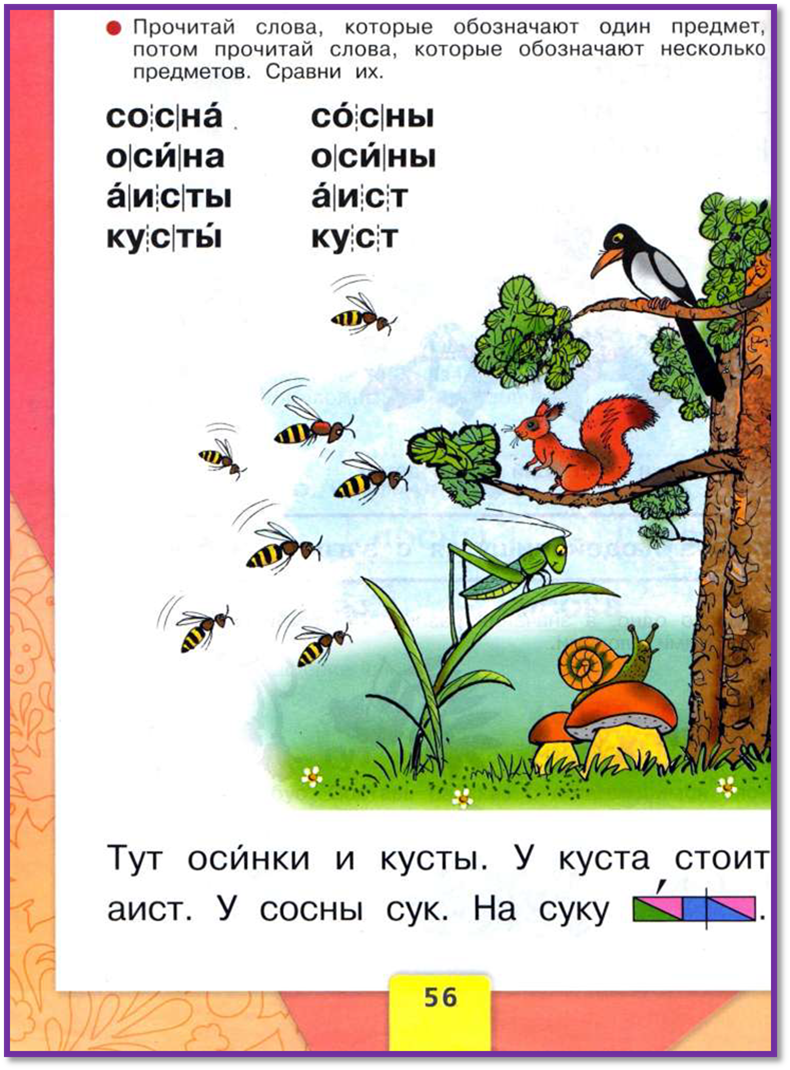 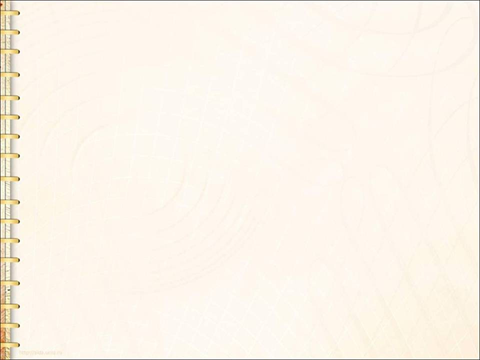 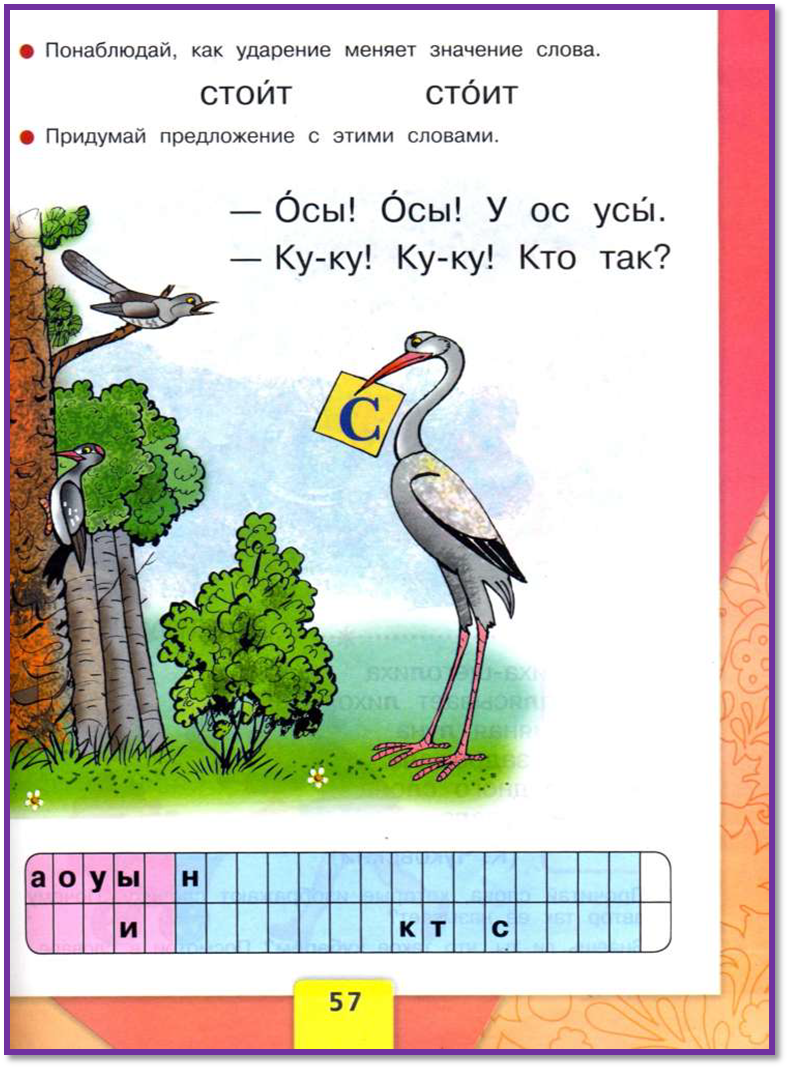 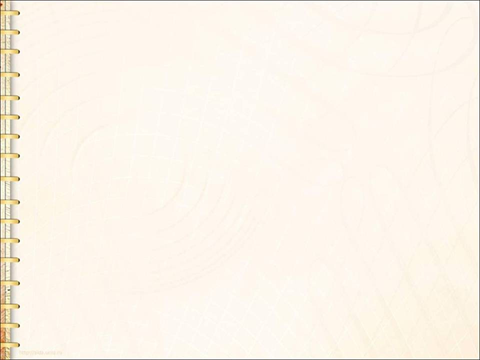 Итог урока
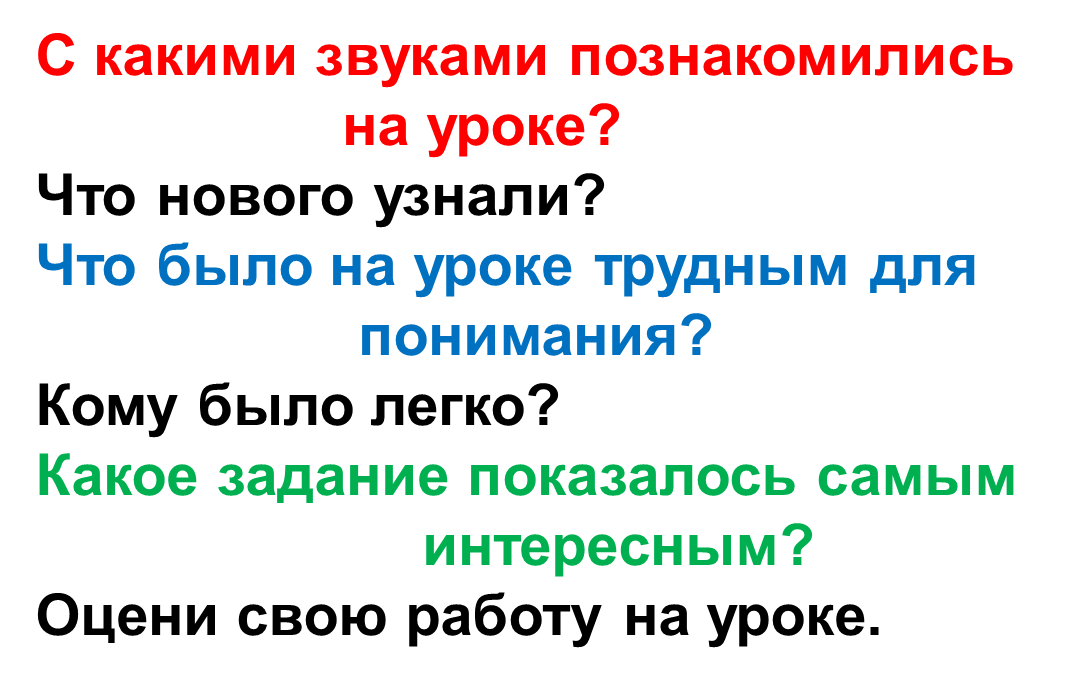